Project Update
 

January 17, 2023


Troy Anderson
ERCOT Portfolio Management
Project Update Agenda
Recent / Upcoming Project Highlights
2022 Release Targets
2023 Release Targets
Additional Project Status Information
Priority/Rank Options for Revision Requests with Impacts
NPRR1149	– Implementation of Systematic AS Failed Quantity Charges
NPRR1153	– ERCOT Fee Schedule Changes
Technology Working Group (TWG)
Next meeting TBD
Location of Revision Request Project Information: http://www.ercot.com/services/projects
Recent / Upcoming Project Highlights
2022 December Release – R6 – 12/6/2022-12/8/2022	Complete
NPRR1084	– Improvements to Reporting of Resource Outages, Derates, & Startup Loading Failures
NPRR1096(a)	– Require Sustained Four-Hour Capability for Non-Spin portion
NPRR1097	– Create Resource Forced Outage Report
SCR812	– Create Intermittent Renewable Generation Integration Report

2022 December Release – Off-Cycle – 12/9/2022	Complete
RIOO  (“Create”, SODG, Load Resources functionality)

2023 February Release – R1 – 1/31/2023-2/2/2023	In Flight
NPRR1020(a)	– Allow Some Integrated Energy Storage Designs to Calculate Internal Loads
EPS Metering portion
Note:  Projected Go-Live dates are subject to change.Please watch for market notices as the effective dates approach.
3
2022 Release Targets – Approved NPRRs / SCRs / xGRRs
R3
R5
R1
R4
R6
R2
ü

ü

ü

ü

ü





ü

ü
ü






ü

ü

ü
ü

ü

ü

ü

ü

ü

ü

ü

ü

ü

ü

ü

ü
ü

ü

ü

ü

 

 

 

 

 


 

 
 

ü
ü
ü
10/13
7/1
ü

ü

ü
ü

ü
Securitization Subchapter N March Go-Live
7/15
DGR/DESR
ü
ü
8/16
ü
12/9
12/1
1/1
5/13
ü

ü

ü

ü
6/4 – 6/6
ü
ü
Go-live dates can differ from Protocol effective dates – Please refer to market notices for more details
APPENDIX
Red Text: New additions and target release changes
Strike-Through Text: Previous target release
(a), (b), etc.: Multiple phase release
Project Status Codes 
  NS = Not Started
  I     = Initiation
  P    = Planning
  E    = Execution
  H    = On Hold
NPRR935(b) – New solar forecasts and reports
NPRR987(a) – ESR Contribution to PRC 
NPRR1002(a) – Charging Restrictions in 	Emergency Conditions
NPRR1054(a) – Portion of gray box
NPRR1092(a) – RUC offer floor change
NPRR1096(a) – Non-Spin portion
Release targets are subject to change
4
2023 Release Targets – Approved NPRRs / SCRs / xGRRs
R3
R5
R1
R4
R6
R2
E
P

P
E

 

NS

E
E

 








E
E
P
3/10
11/15
EMS Upgrade Freeze
May 2023 – Jan. 2024

Closed Loop Testing – 9/18/2023-11/15/2023
Go-live dates can differ from Protocol effective dates – Please refer to market notices for more details
APPENDIX
Red Text: New additions and target release changes
Strike-Through Text: Previous target release
(a), (b), etc.: Multiple phase release
Project Status Codes 
  NS = Not Started
  I     = Initiation
  P    = Planning
  E    = Execution
  H    = On Hold
NPRR1020(a) – EPS Metering portion
Release targets are subject to change
5
Additional Project Status Information
Page 1 of 2
Red Text: New additions and updates
6
Additional Project Status Information
Page 2 of 2
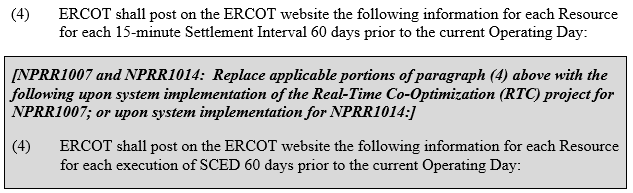 Red Text: New additions and updates
7
Priority / Rank Options for Revision Requests with Impacts
PPL Rank Information
Next available 2023 Rank in Business Strategy 	= 3780
Next available Rank in Regulatory	=   360
8
ERCOT Technology Working Group (TWG)
Next TWG meeting will be in January or February 2023
9